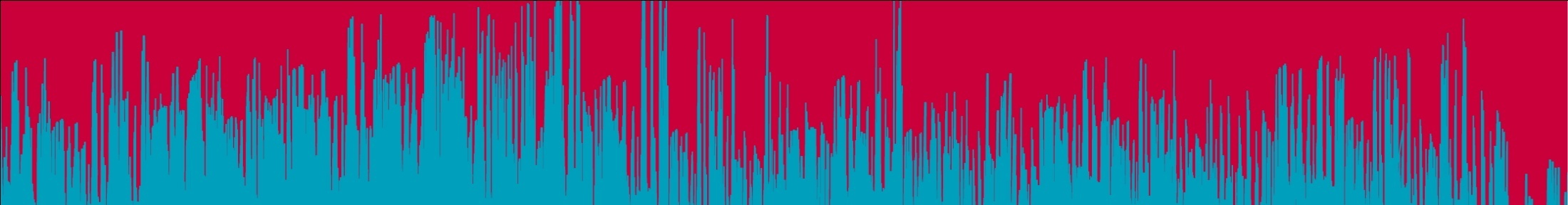 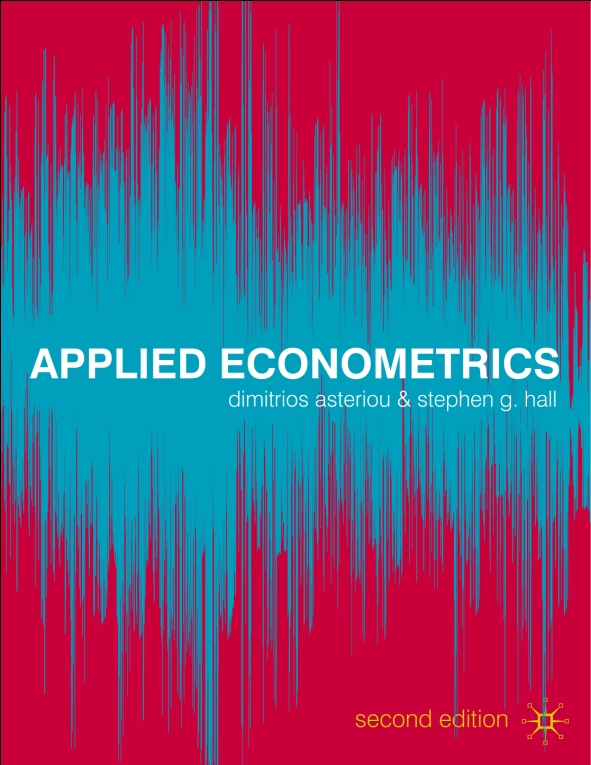 Econometrics
Dimitrios Asteriou and Stephen G. Hall
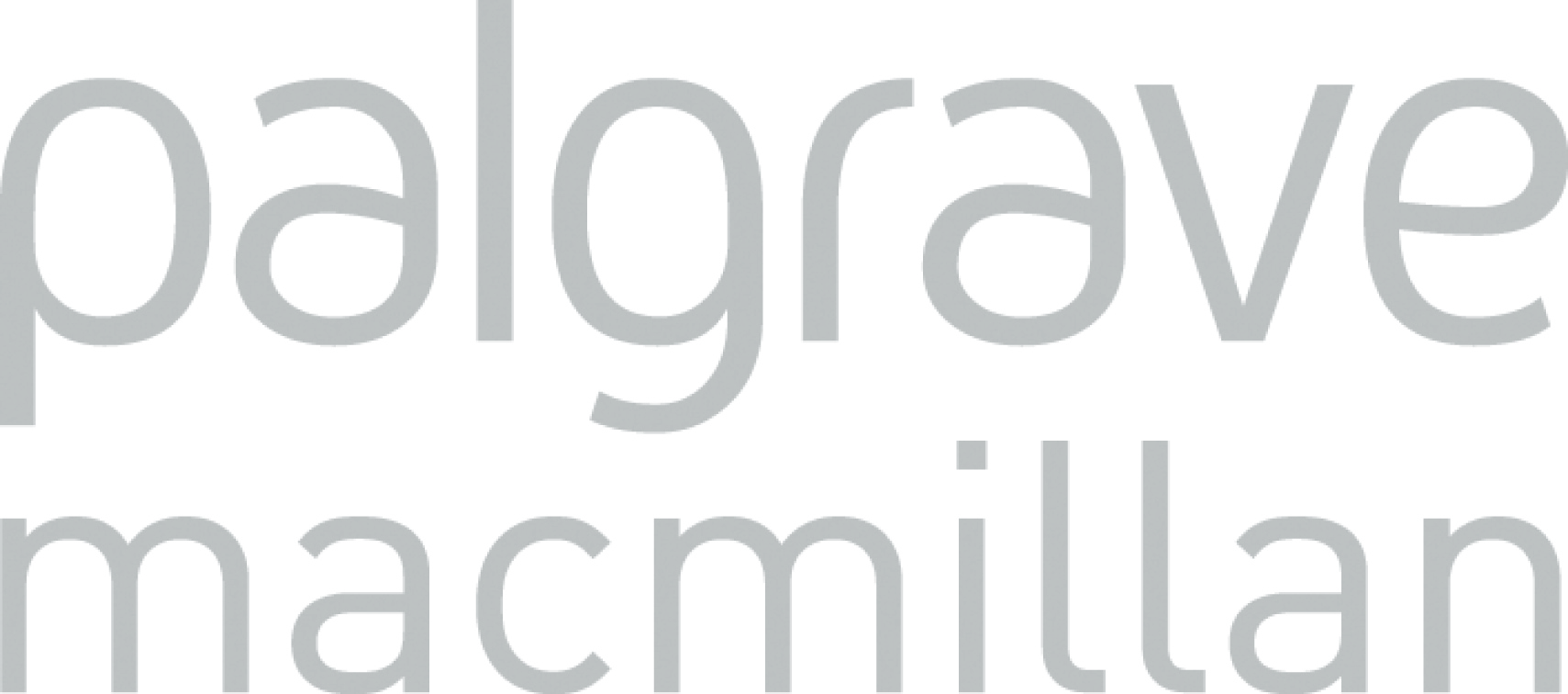 DUMMY VARIABLES
1. The Nature of Qualitative Information
2. The Use of Dummy Variables
3. Special Cases of Dummy Variables
4. Dummy Variables with Multiple Categories
5. Tests for Structural Stability
Learning Objectives
1. Understand the various forms of possible misspecification in the CLRM.
2. Appreciate the importance and learn the consequences of omitting influential variables in the CLRM.
3. Distinguish among the wide range of functional forms and understand the meaning and interpretation of their coefficients.
4. Understand the importance of measurement errors in the data.
5. Perform misspecification tests using econometric software.
6. Understand the meaning of nested and non-nested models.
7. Be familiar with the concept of data mining and choose an appropriate econometric model.
The Nature of Qualitative Information
Sometimes we can not obtain a set of numerical values for all the variables we want to use in a model.
This is because some variables can not be quantified easily.
Examples:
Gender may play a role in determining salary levels
Different ethnic groups may follow different consumption patterns
Educational levels can affect earnings from employment
The Nature of Qualitative Information
It is easier to have dummies for cross-sectional variables, but sometimes we do have for time series as well.
Examples
Changes in a political regime may affect production
A war can have an impact on economic activities
Certain days in a week or certain months in a year can have different effects in the fluctuation of stock prices
Seasonal effects are often observed in demand of various products
The Use of Dummy Variables
Consider the following cross-sectional model:
Yi=β1+β2X2i+ ui
The constant term in this equation measures the mean value of Yi when X2i is equal to zero.
This model assumes that the constant  will be the same for all the observations in our data set.
But what if we have two different subgroups (male, female for example)?
The Use of Dummy Variables
The question here is how to quantify the information that comes from the difference in the two groups.
One solution is to create a dummy variable as follows:
		            1   for male
      D  =
		             0   for female
Note that the choice of which of the two different outcomes is to be assigned the value of 1 does not alter the results.
The Use of Dummy Variables
Entering this dummy in the equation we have the following model:
Yi=β1+β2X2i+β3Di+ui
Now we have two cases
 Di=0              Yi=β1+β2X2i+ β3(0) +ui
Yi=β1+β2X2i+ui

Di=1               Yi=β1+β2X2i+β3(1)+ui
Yi=(β1+β3) +β2X2i+ui
Intercept Dummy Variable
Red Points: Male

Grey Points: Female
Intercept Dummy Variable
β1+β3
β1
Slope Dummy Variable
Consider the same case but now with the dummy affecting the slope
Yi=β1+β2X2i+β3DiX2i+ui
Now we have two cases
 Di=0                 Yi=β1+β2X2i+β3(0)iX2i+ui 
Yi=β1+β2X2i+ui

Di=1                Yi=β1+β2X2i+β3(1)iX2i+ui 
Yi=β1+(β2+β3)X2i+ui
Slope Dummy Variable
The Combined Effect
Y
Males
l
Females
d
b1 +d
b1
Dummies with Multiple Categories
Consider the case of education:
D1= 1 primary; 0 otherwise

D2= 1 if secondary; 0 otherwise

D3= 1 if tertiary; 0 otherwise

D4 = 1 if BSc; 0 otherwise

D5 = 1 if MSc; 0 otherwise
The Plug in Solution
So we estimate:
Y=β1+β2X2+ a1 D2+a2D3+a3D4+a4D5+u
 
Note that one dummy (in this case D1) is excluded from the model in order to avoid dummy variable trap.

Consider various cases, 
i.e. D2=1, D3=D4=D5=0 etc.
Multiple Categories
Using More than One Dummy
GENDER  (male; female)
EDUC  (primary, secondary, tertiary; BSc; MSc)
AGE (less than 30, 30 to 40; more than 40)
OCUP (unskilled, skilled, clerical, self-employed) etc
 The interpretation (although it seems more complicated) is the same as before
Seasonal Dummy Variables
Depends on the frequency of the data
Quarterly – 4 dummies – DQ1, DQ2, DQ3, DQ4
Monthly – 12 dummies – one for each month
Daily – 5 dummies – Dmon, Dtue, Dwed etc.

Again we either exclude one and include a constant (always better) or if we use all we never include a constant (dummy variable trap).
The Chow Test for Structural Stability
Step 1: Estimate the basic regression equation.
Yi=β1+β2X2i+ui
for three different data sets 
whole sample, n; 
Period before the shock, n1;
Period after the shock, n2.  
Step 2: Obtain the SSR for each of the three subsets and label them SSRN, SSR1 and SSR2 respectively.
The Chow Test for Structural Stability
Step 3: Calculate the F-statistic
                        
                           F

Step 4: If F-statistical bigger than F-critical F(k,n-2k) then reject the null that the parameters are stable for the whole data set.
The Dummy Variable Test for Structural Stability
The Dummy Variable Test is much better because:
A single equation is used to provide a set of the estimated coefficients for tow or more structures
Only one degree of freedom is lost for every dummy used.
A larger sample is being used for the estimation
It provides us with information regarding the exact nature of the parameter instability.